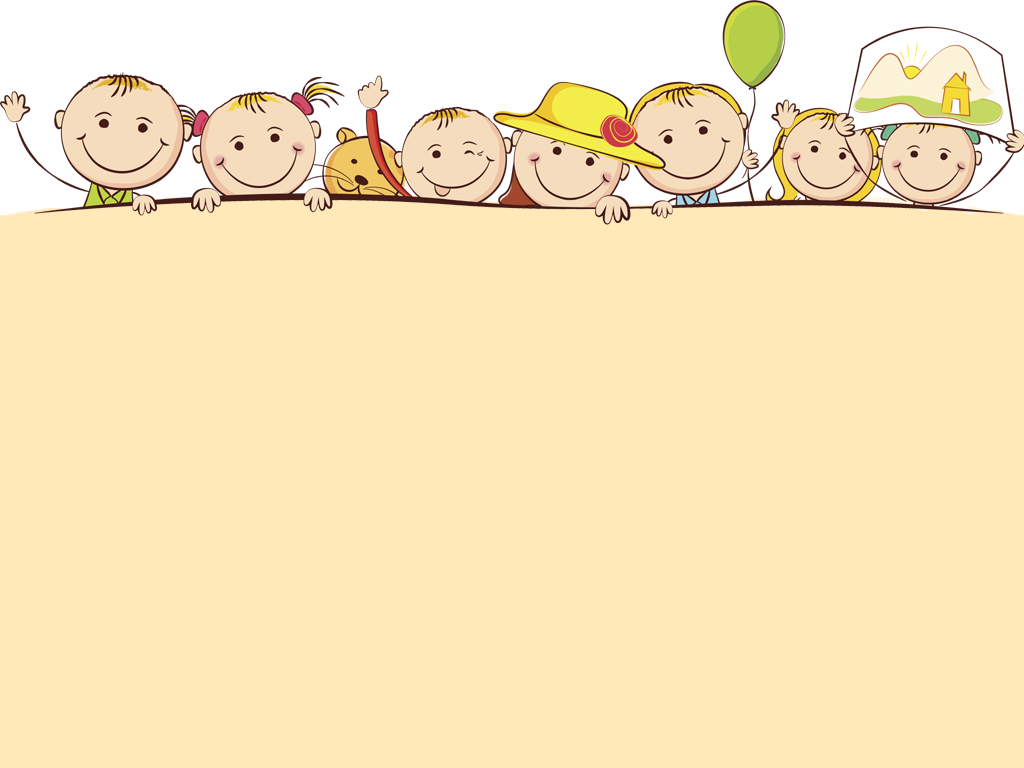 муниципальное бюджетное дошкольное образовательное учреждение
«Детский сад № 59»
 
Муниципальная опорная площадка МБДОУ «Детский сад № 59» 
«Первые шаги – маршруты успеха в развитии детей раннего возраста»
 
Занятие № 1.
 
Тема: Теоретический семинар «Основные положения и особенности реализации программы «Первые шаги». Карточное планирование образовательной деятельности с детьми раннего возраста по программе «Первые шаги»»
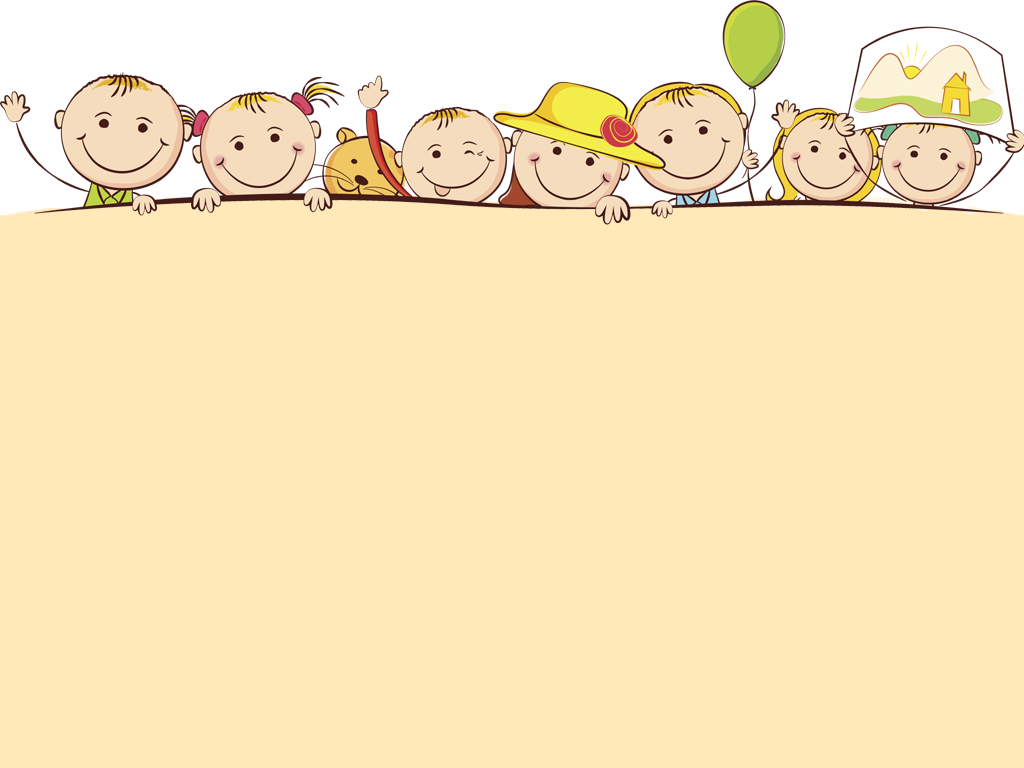 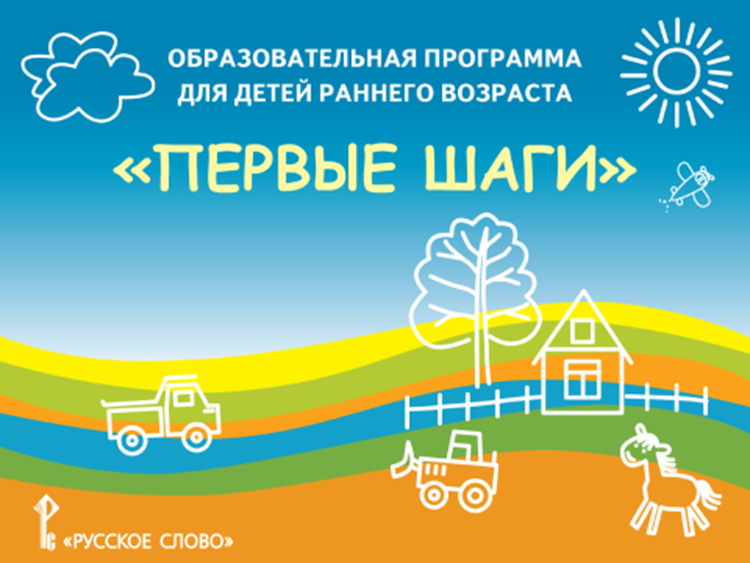 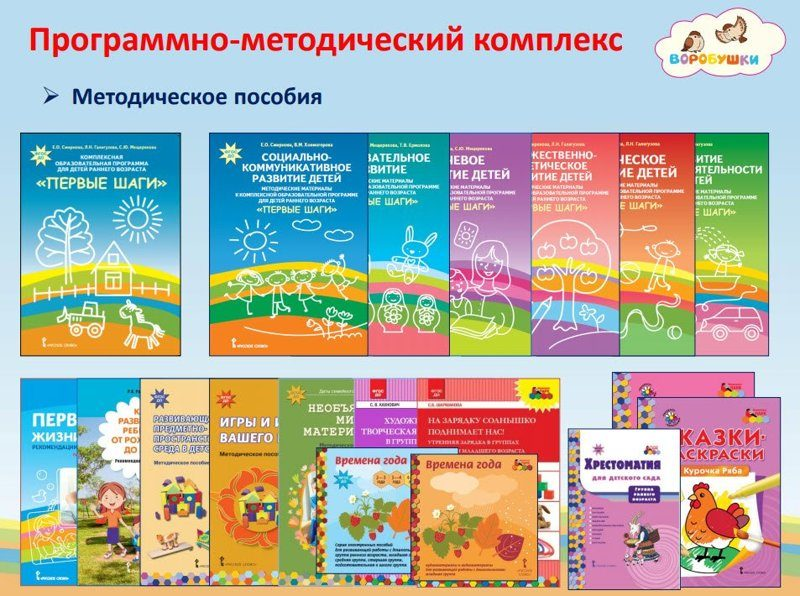 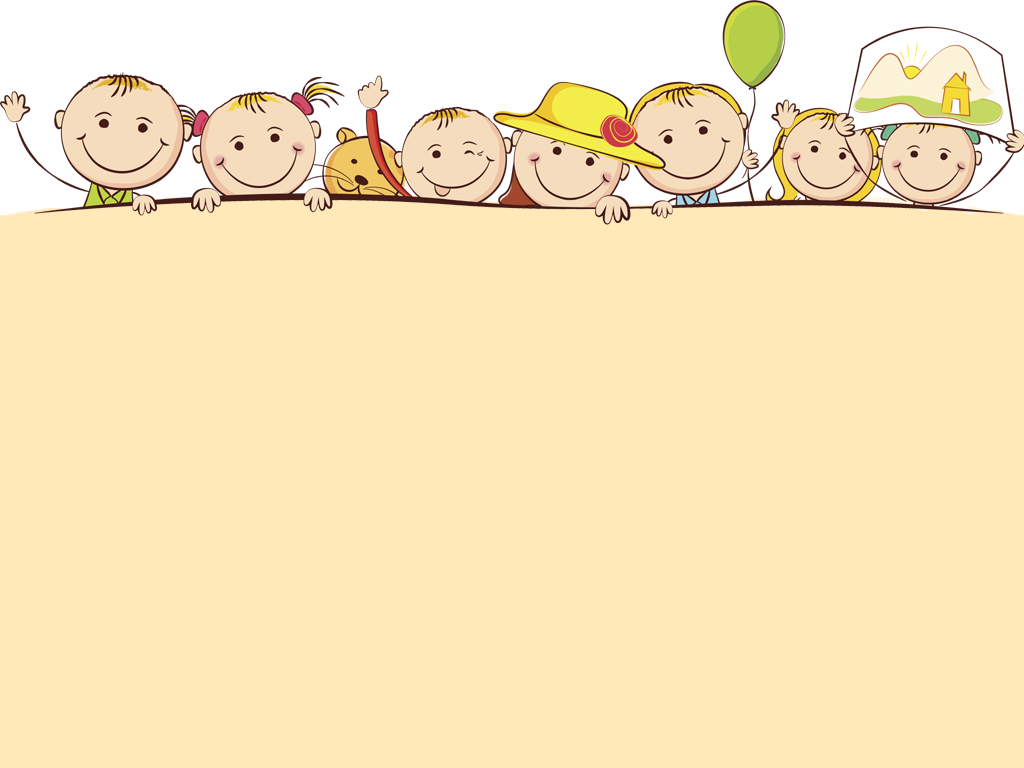 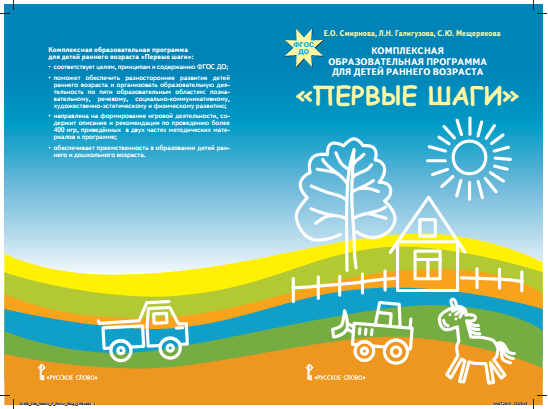 Программа «Первые шаги» разработана в соответствии с требованиями ФГОС ДО и размещена на сайте ФИРО в навигаторе образовательных программ дошкольного образования.
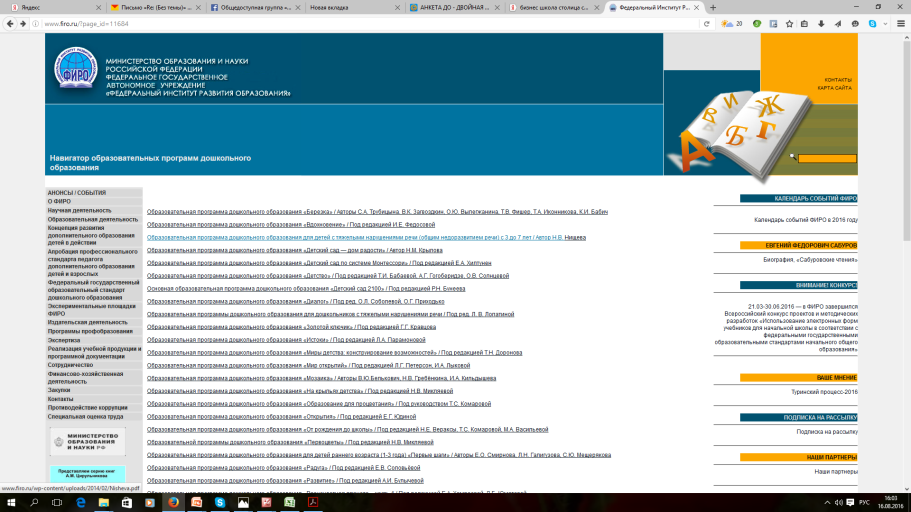 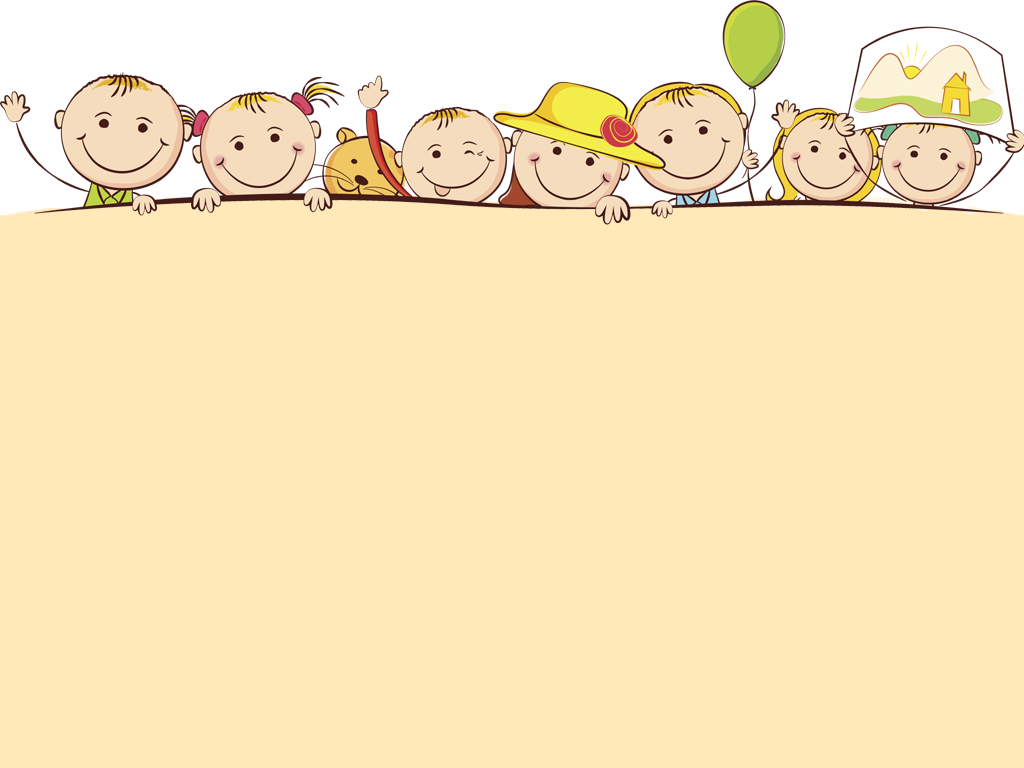 Смирнова Елена Олеговна
 профессор, доктор психологических наук, руководитель                                                                                                  Московского городского центра психолого-педагогической экспертизы игр и игрушек МГППУ;	

Галигузова Людмила Николаевна,
кандидат психологических наук, ведущий научный       	  сотрудник лаборатории психического развития дошкольников Психологического института РАО;
		     
Мещерякова Софья Юрьевна, 
кандидат психологических наук, зав. лабораторией 	 психического развития дошкольников Психологического института РАО
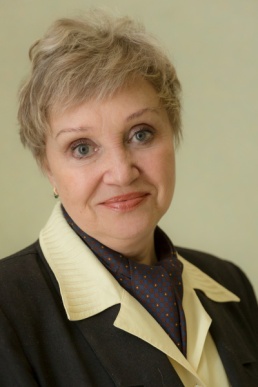 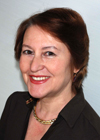 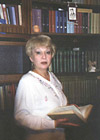 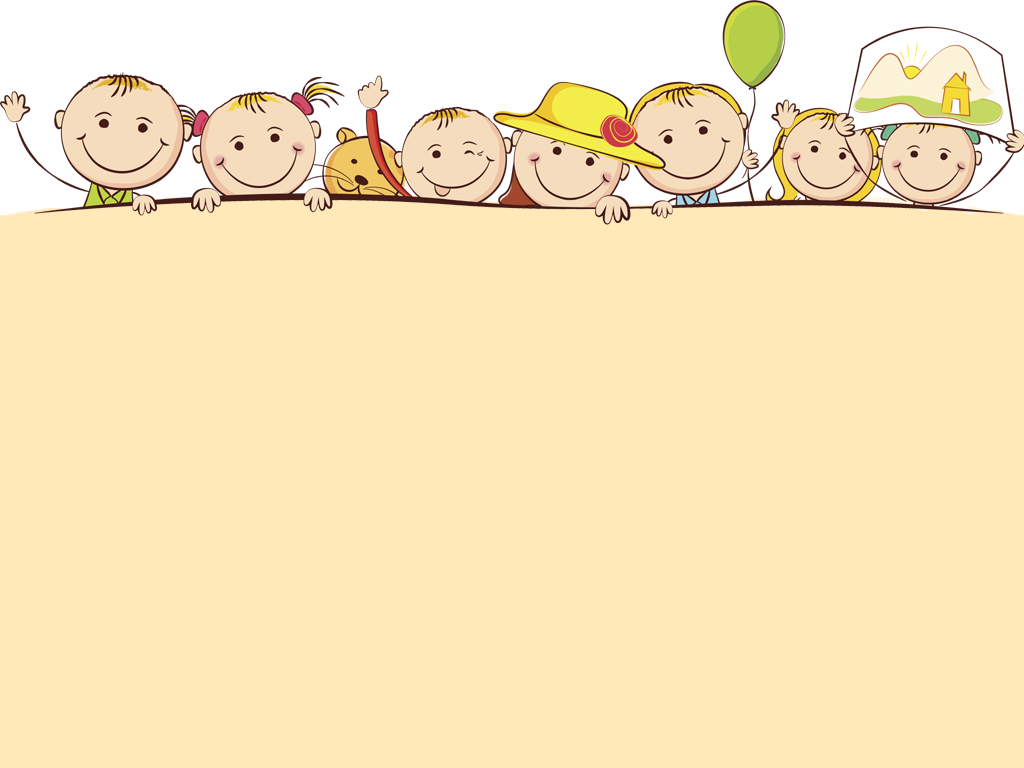 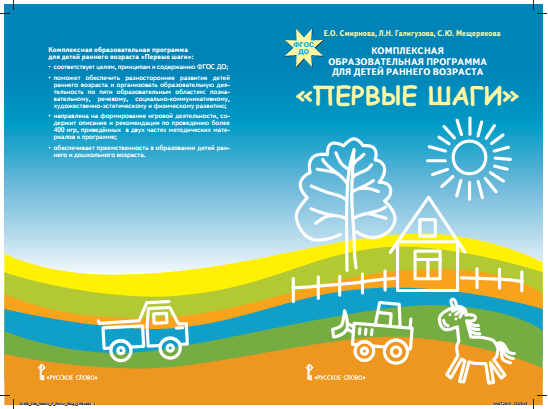 Программа «Первые шаги» 
может использоваться как самостоятельная, так и интегрироваться с другими образовательными программами.
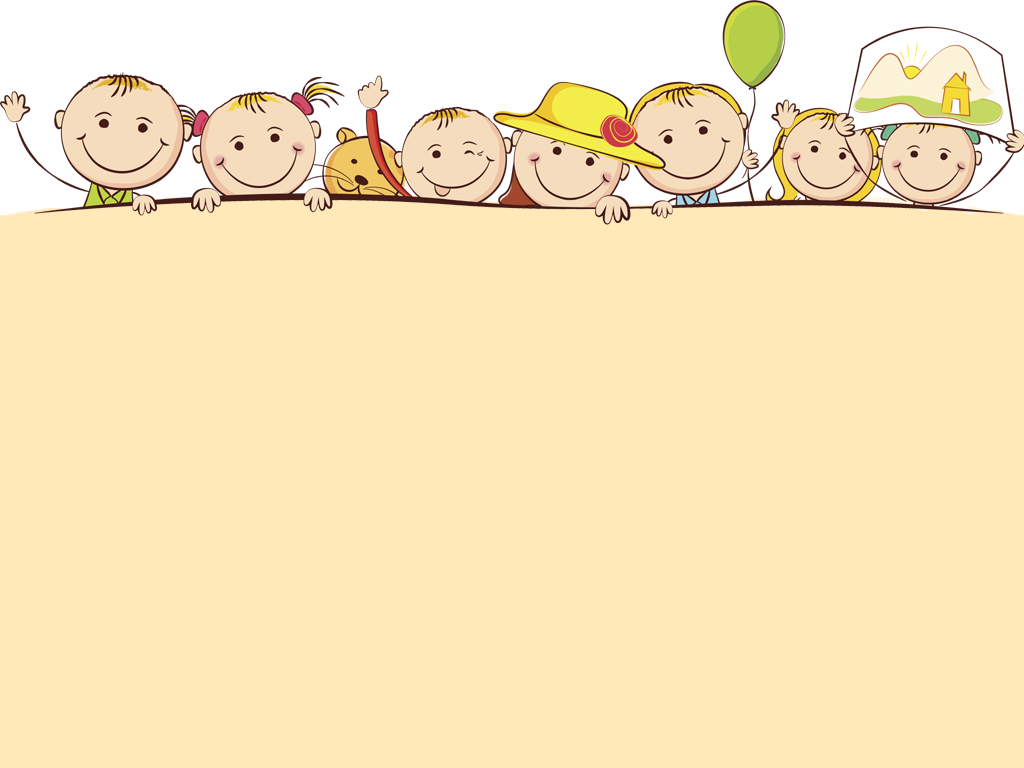 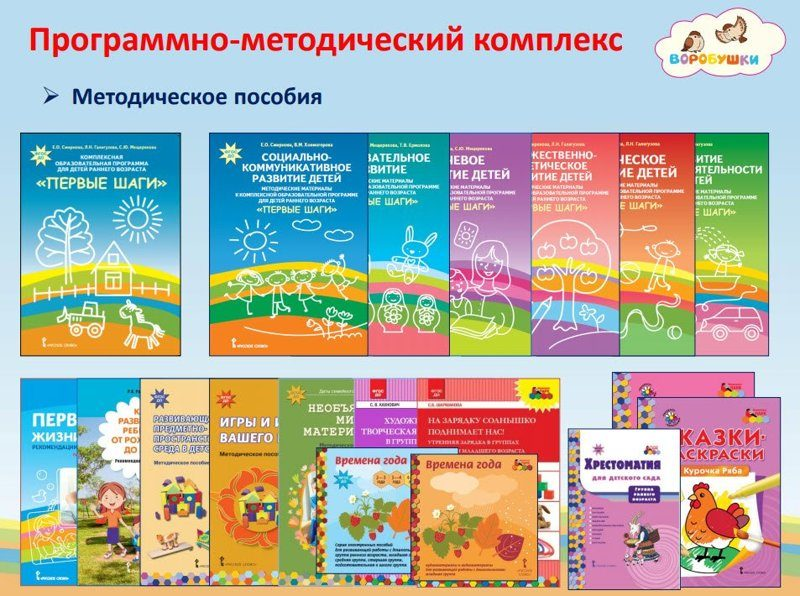 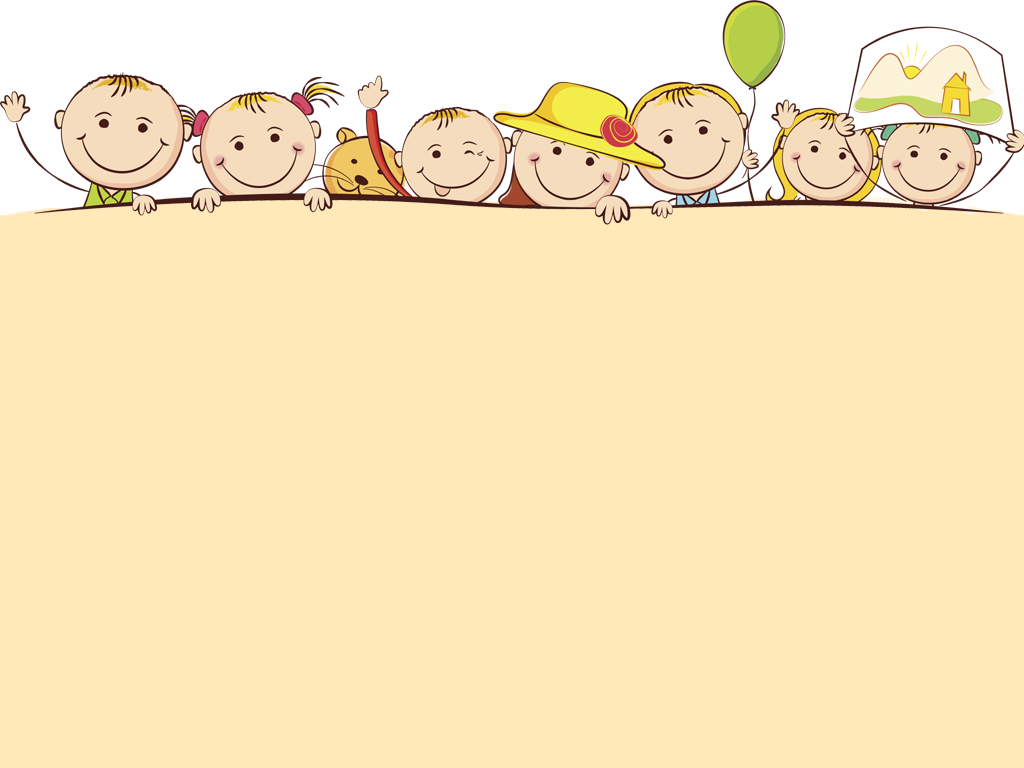 Программа «Первые шаги» является  комплексной, так как охватывает все образовательные области, представленные в ФГОС ДО:
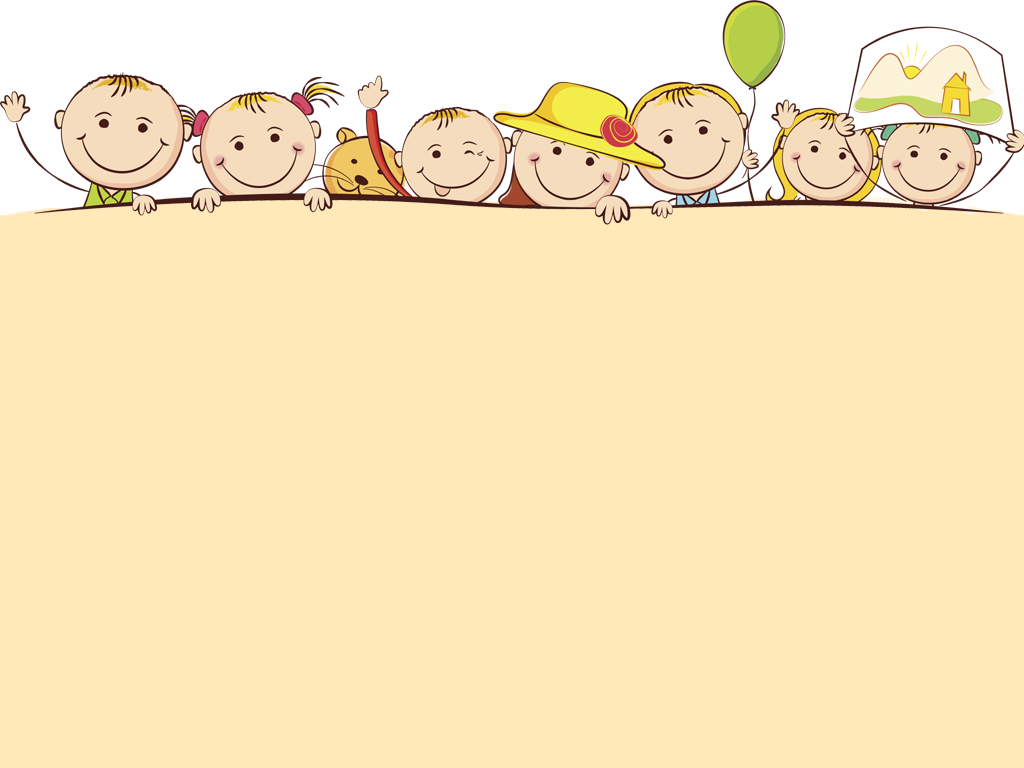 Планирование педагогической работы:
	- задачи долгосрочного и краткосрочного планирования;
	- гибкость и вариативность планирования;
	- особенности планирования (картотека игр по направлениям развития детей).

С помощью планирования педагог определяет педагогические задачи, распределяя их во времени; намечает, когда и какие игровые занятия следует провести; продумывает, как организовать среду, какие подобрать материалы, пособия и игрушки.
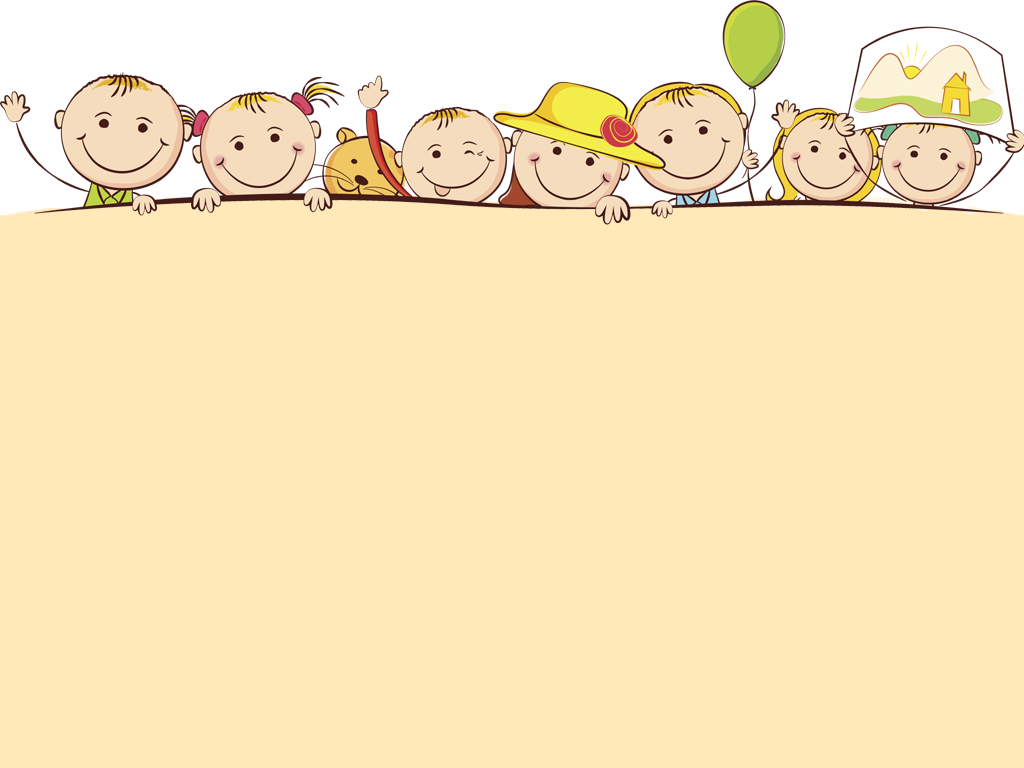 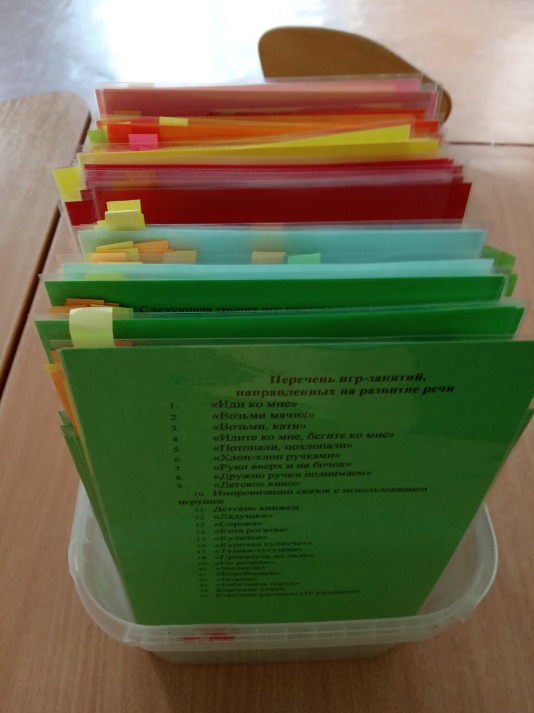 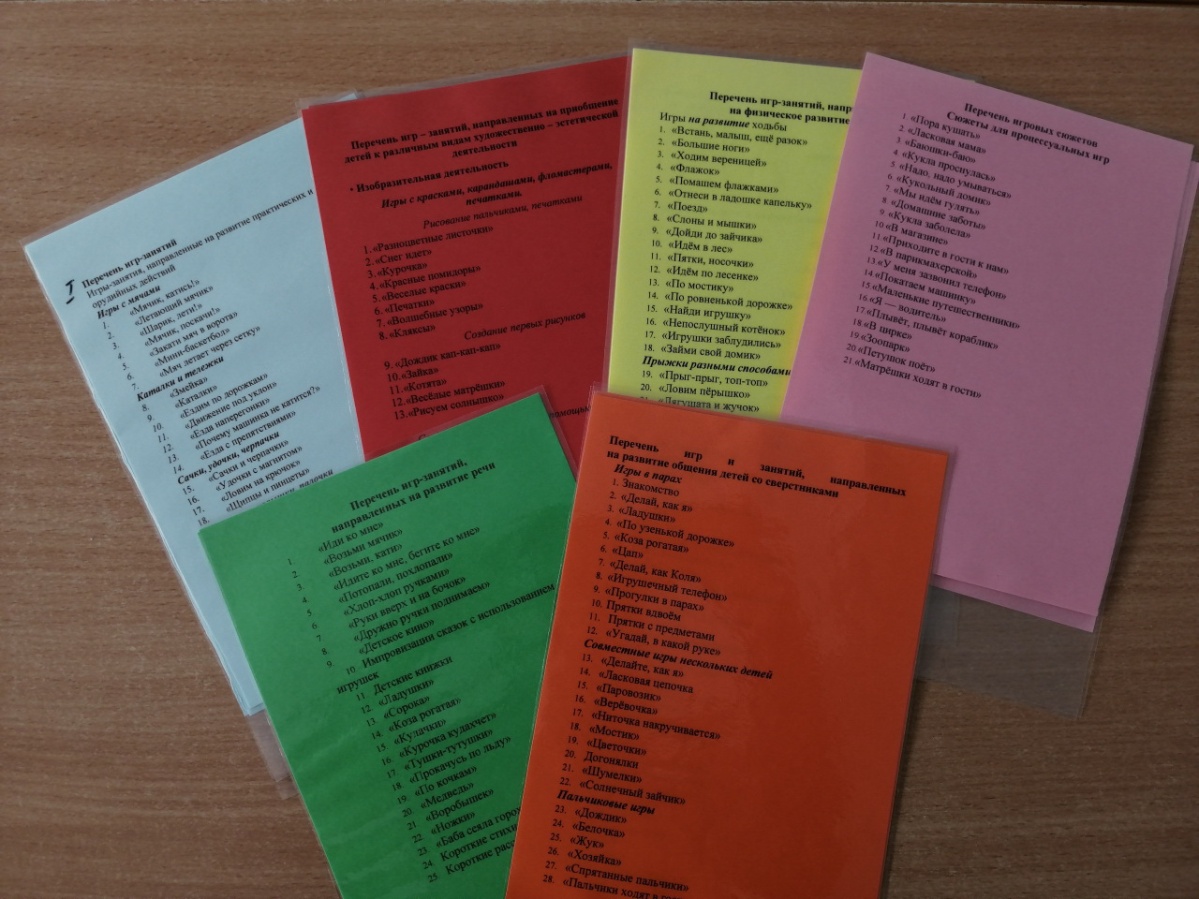 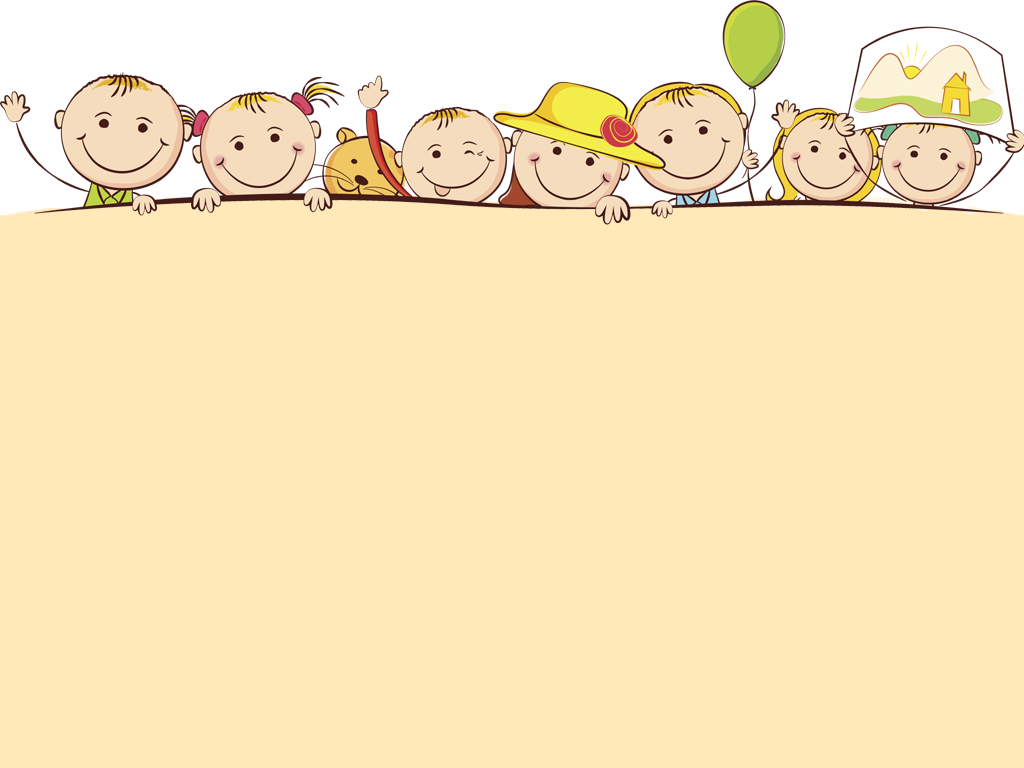 Примерное планирование на неделю
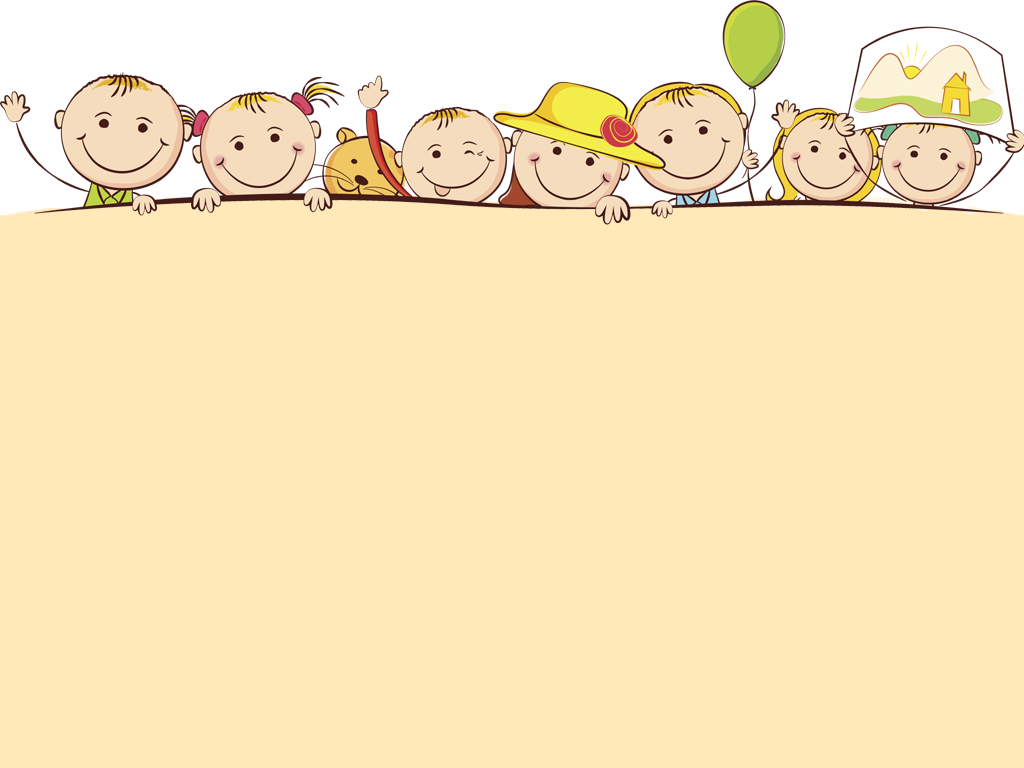 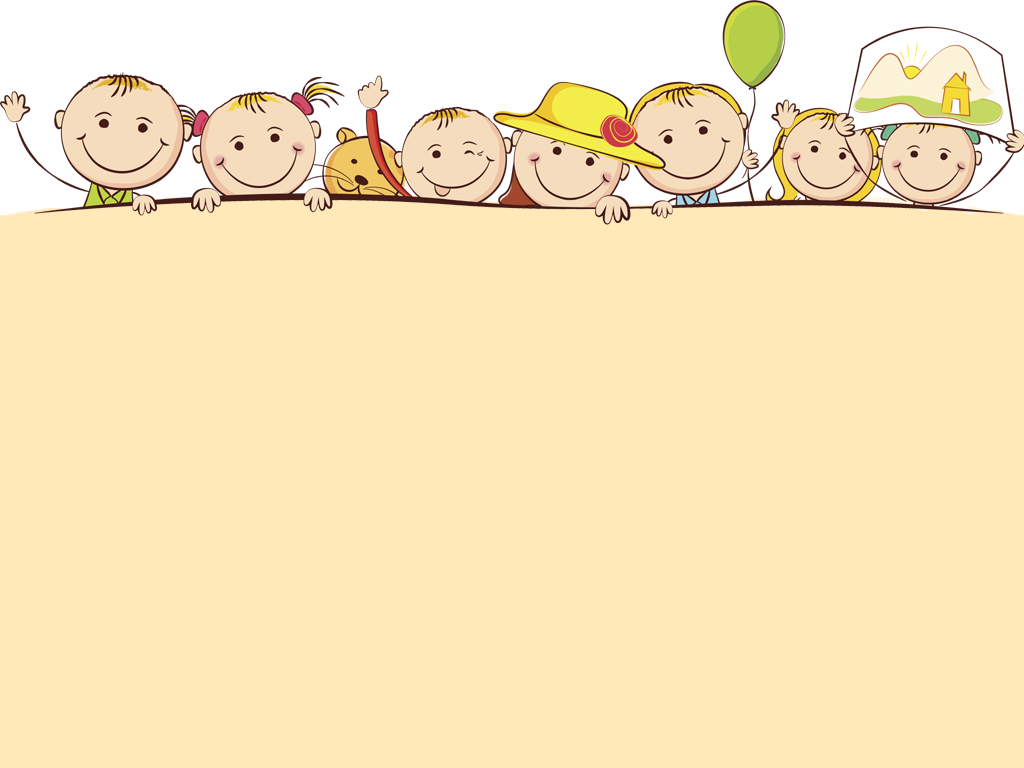 Карта наблюдения за развитием ребёнка раннего возраста
Фамилия, имя ребёнка ________________________________.
Возраст _______. Дата поступления в группу _____________.
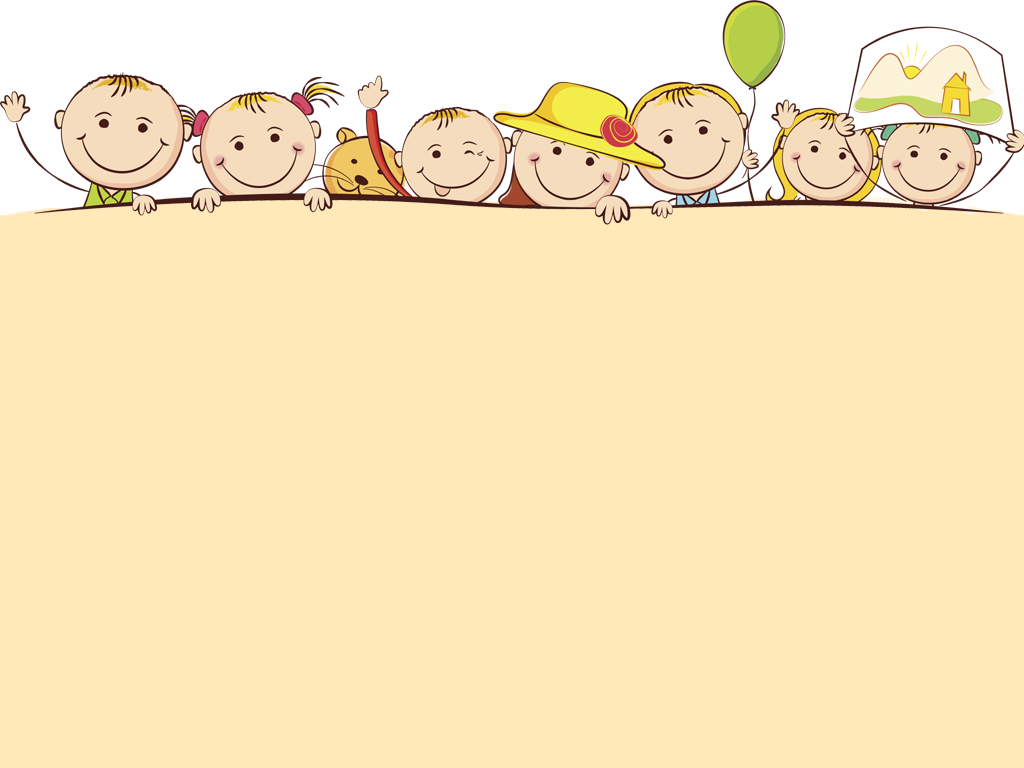 Карта наблюдения за развитием детей раннего возраста в группе.
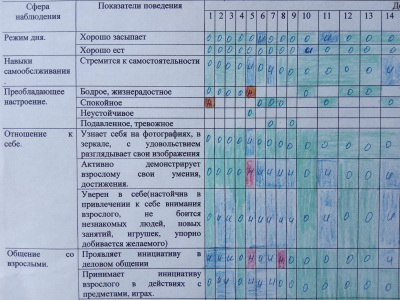 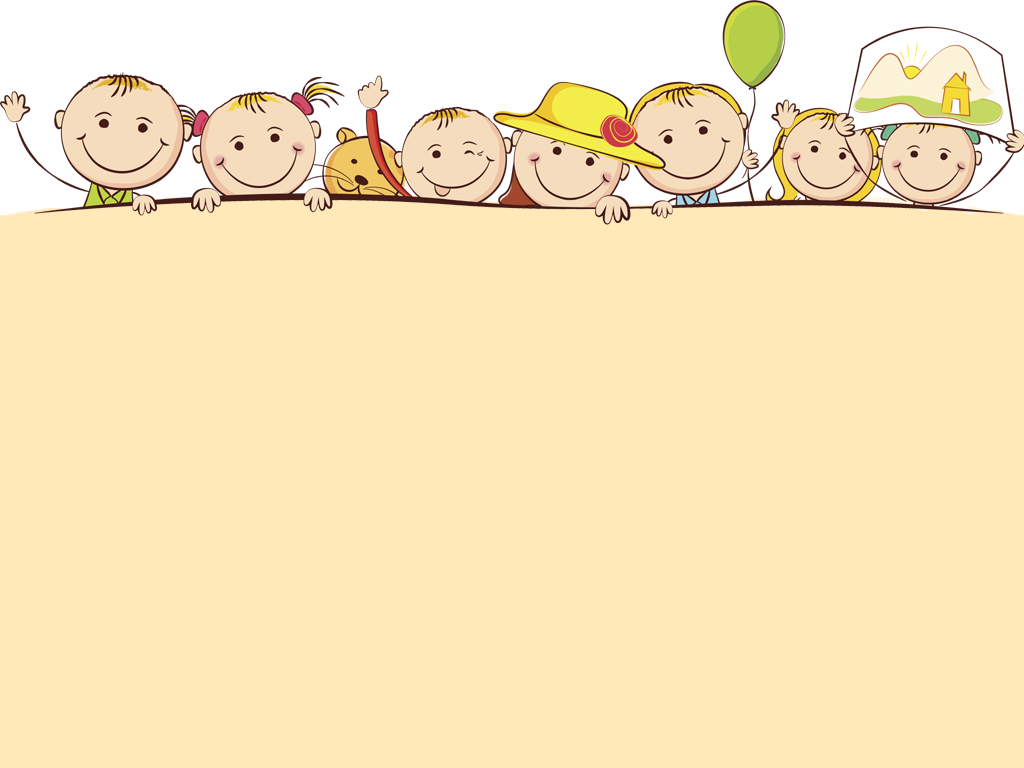 СПАСИБО ЗА ВНИМАНИЕ.